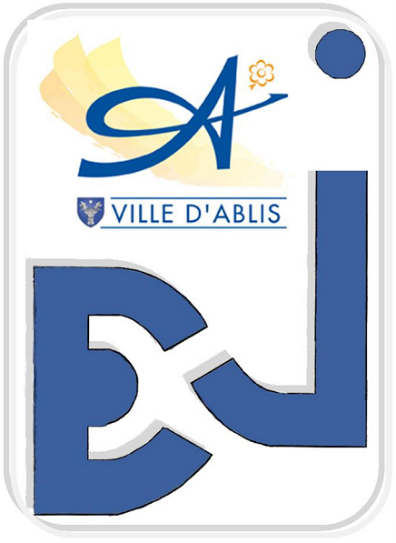 Programme Vacances d’Hiver – du 6 au 17 Février
*
Ouverture/Fermeture 

Lundi à Jeudi : 10h/19h

Vendredi : 14h/22h

Samedi et Dimanche : Fermé

Inscription 7€/année

Espace Jeunes
01 30 88 06 17
*
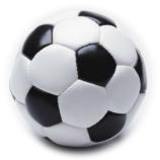 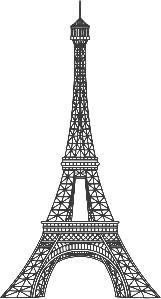 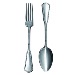 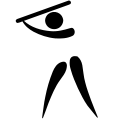 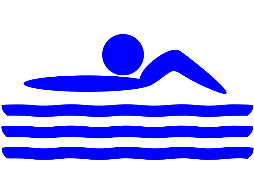 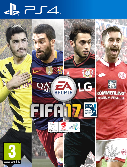 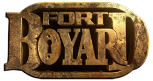 Stage Basket

Venez découvrir le programme du stage à l’EJ.

Sur Inscription
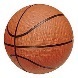 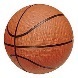 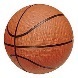 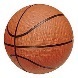 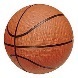 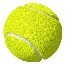 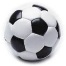 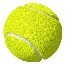 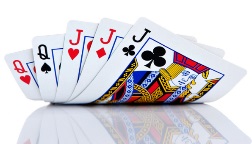 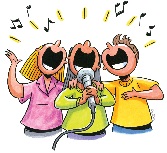 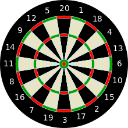 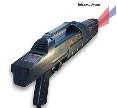 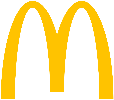 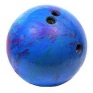